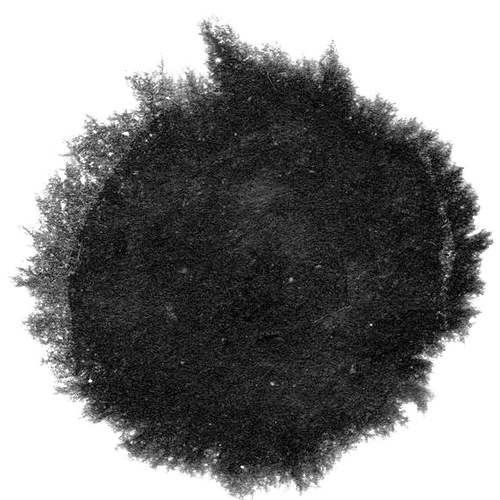 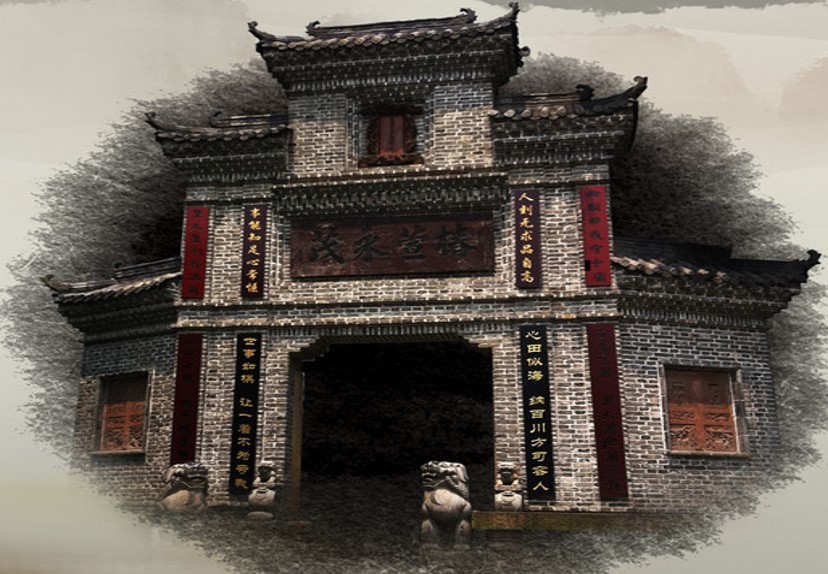 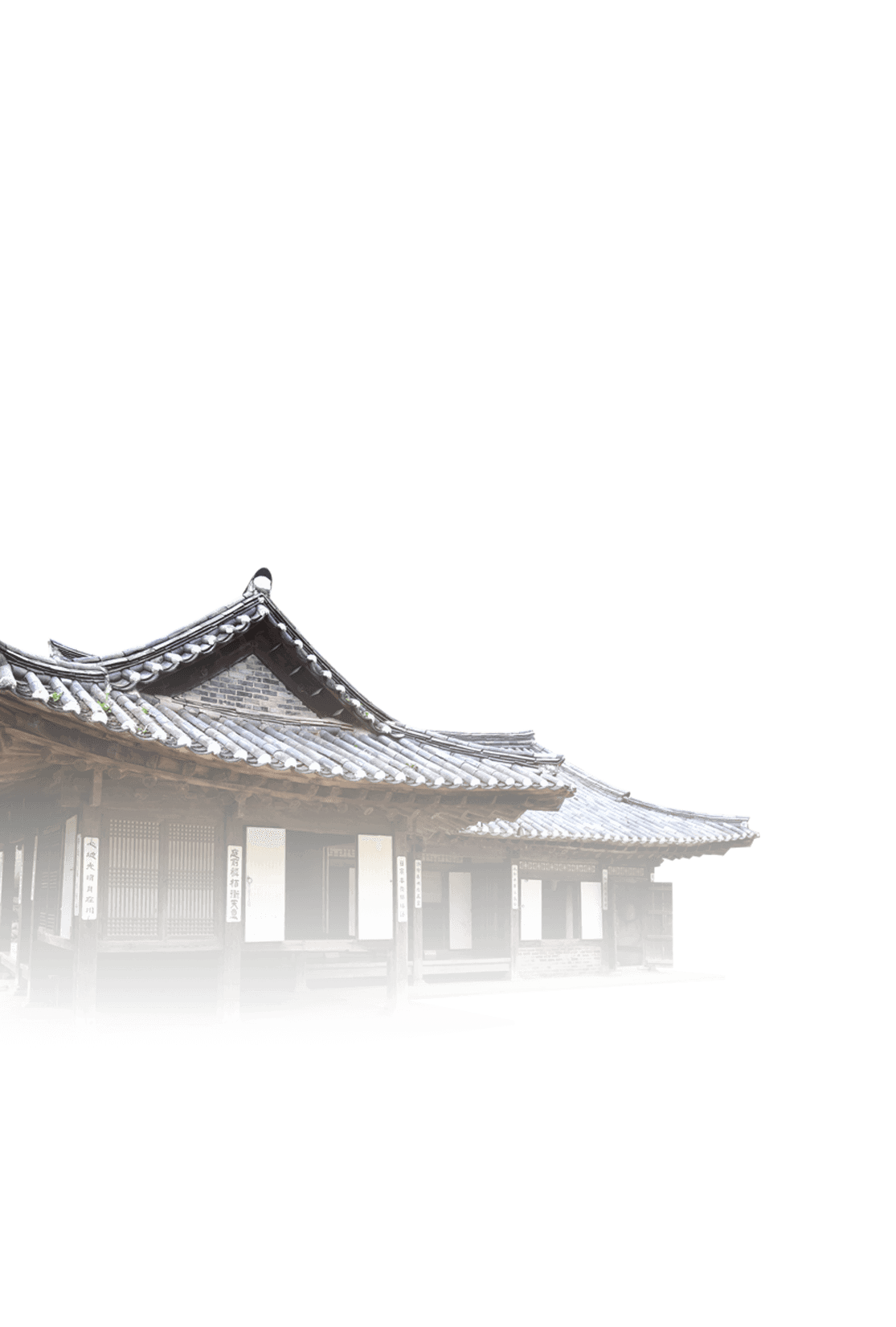 驿美PPT
xiazaii
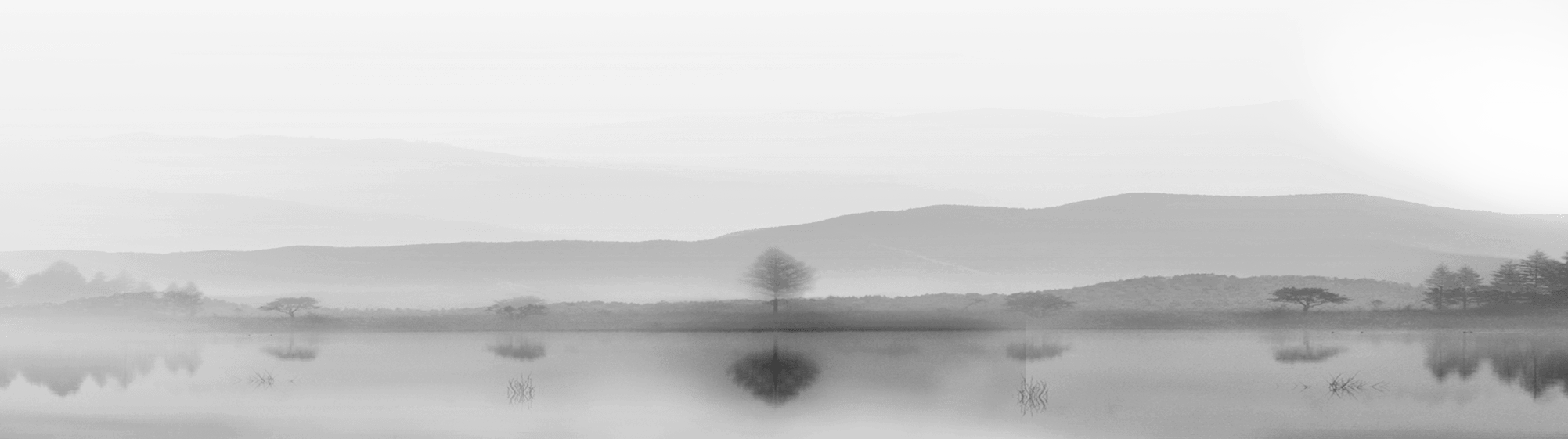 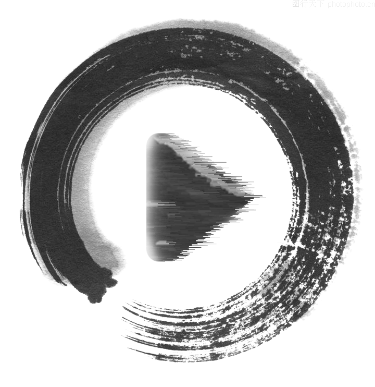 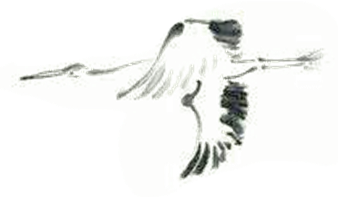 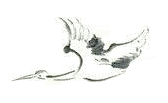 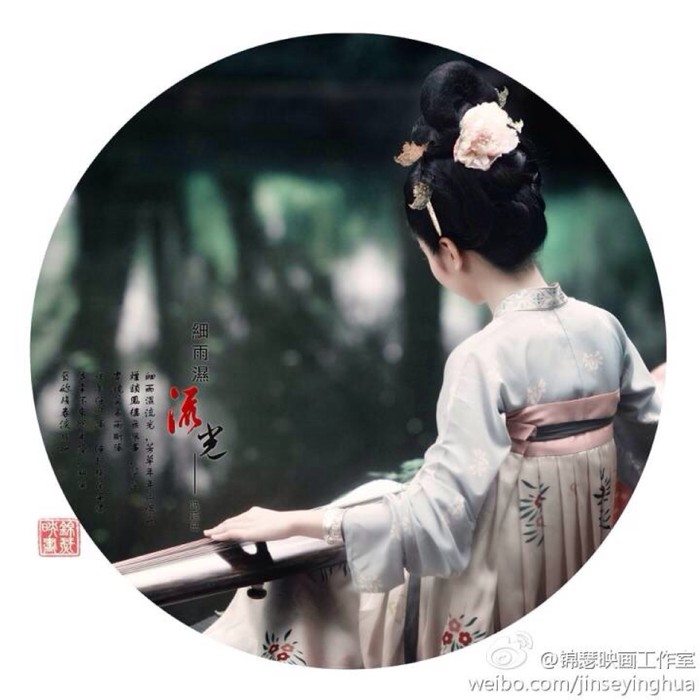 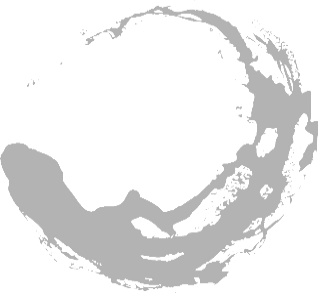 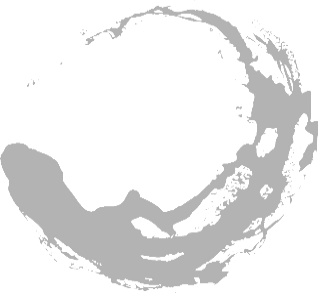 2011
2012
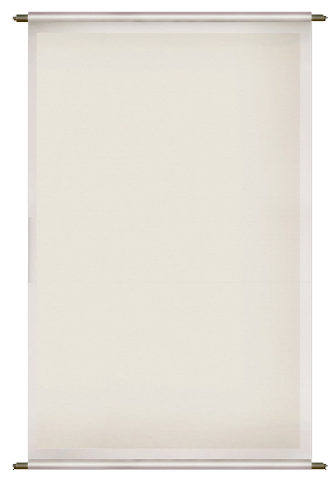 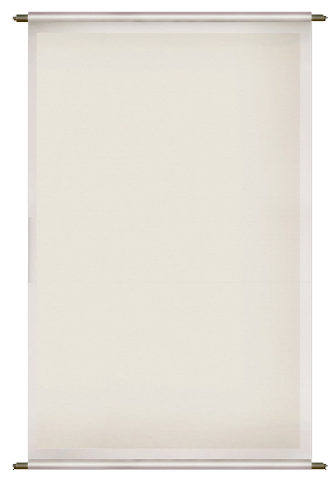 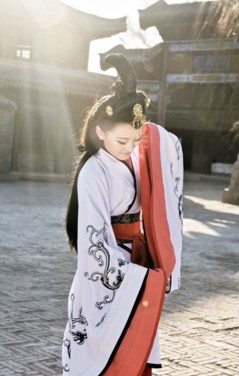 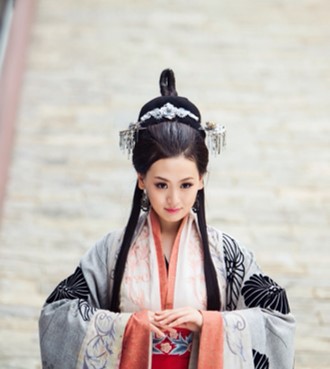 点击输入详细说明或提示文字
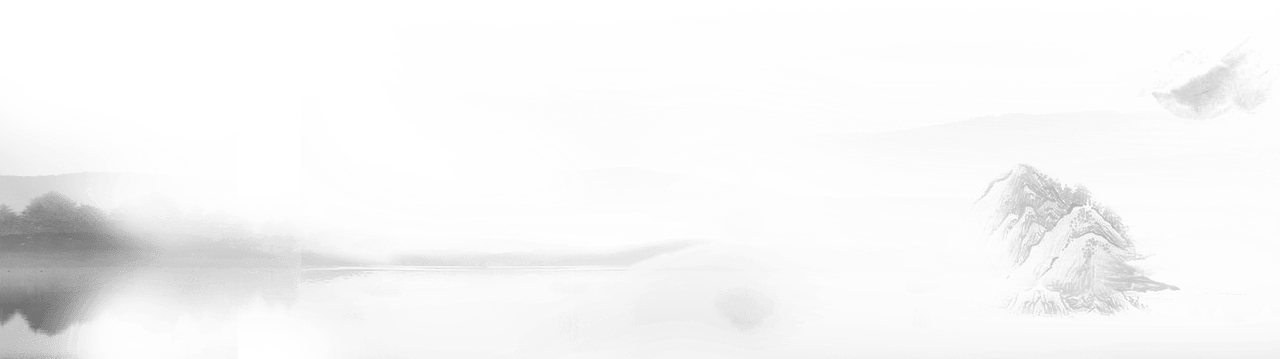 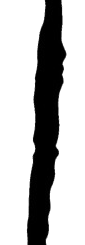 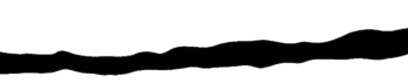 驿美PPT，驿者，传美也，沟通也，美者，精致也，合乎众也。驿美PPT，驿者，传美也，沟通也，美者，精致也，合乎众也。
点击输入文字
点击输入文字
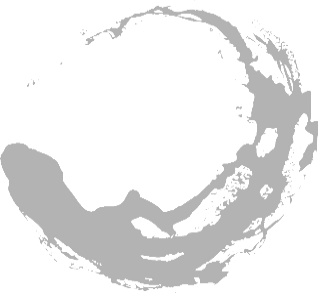 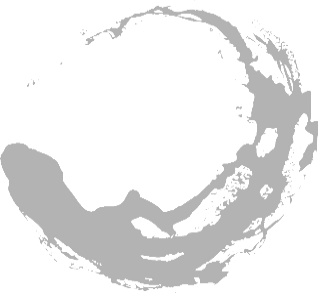 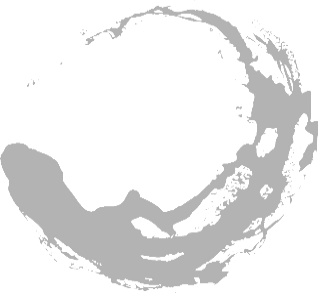 2013
2014
2015
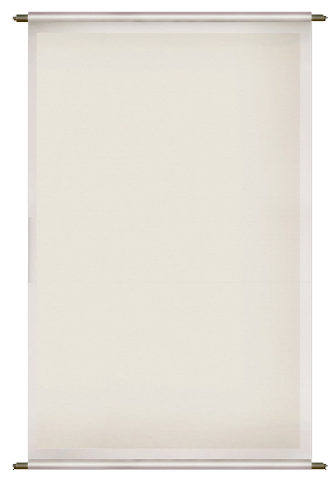 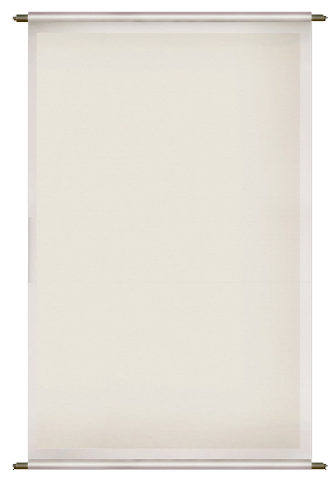 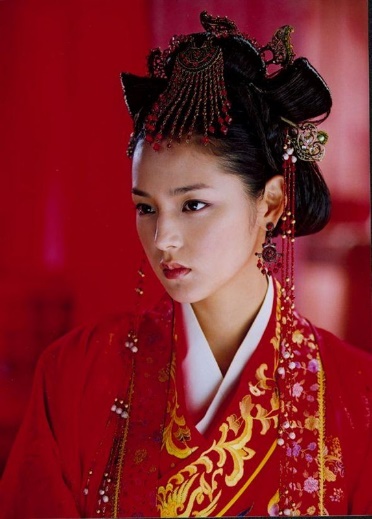 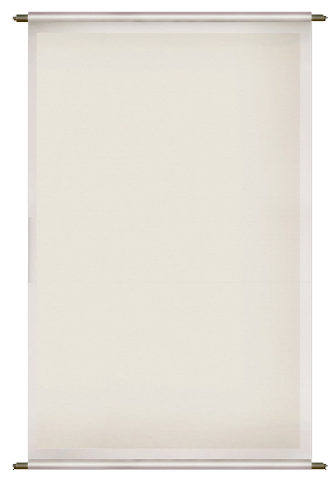 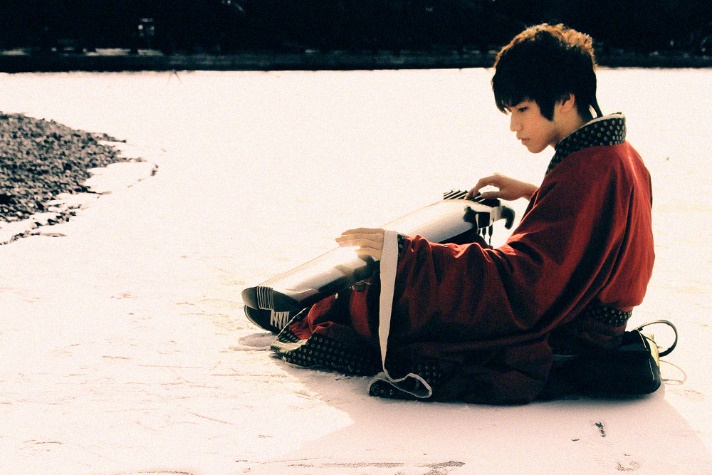 驿美PPT，驿者，传美也，沟通也，美者，精致也，合乎众也。
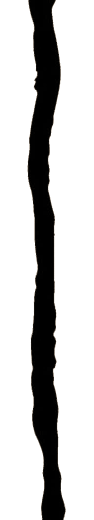 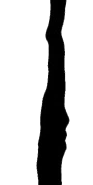 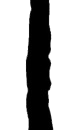 驿美PPT，驿者，传美也，沟通也，美者，精致也，合乎众也。驿美PPT，驿者，传美也，沟通也，美者，精致也，合乎众也。
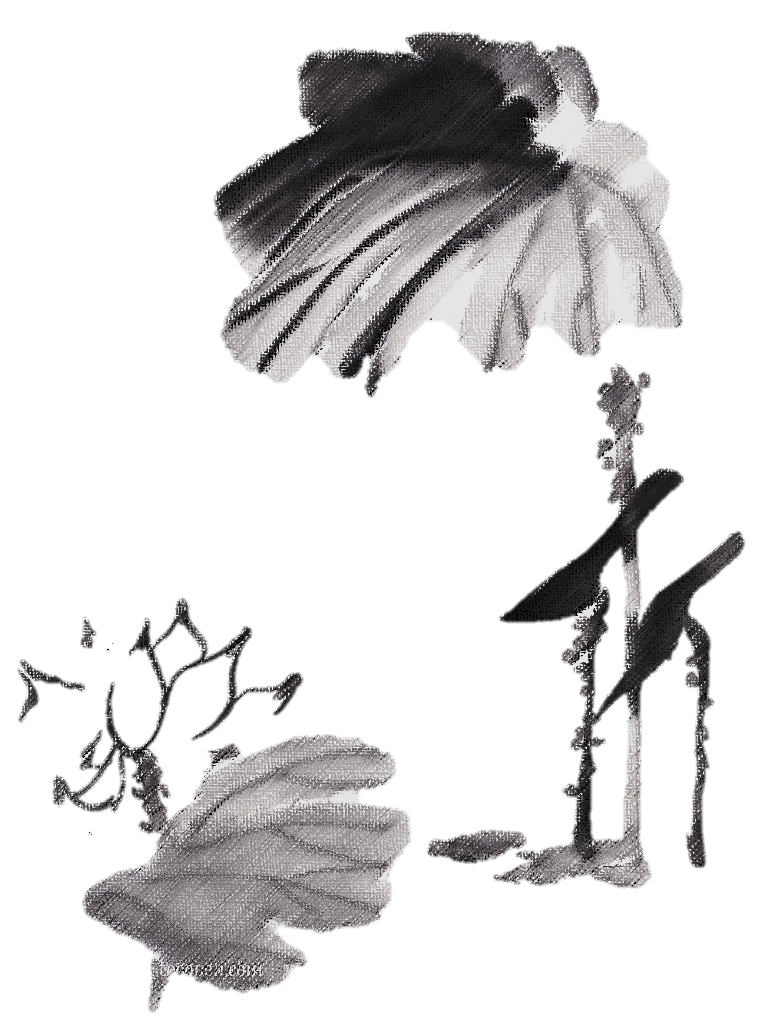 点击输入文字
点击输入文字
点击输入文字
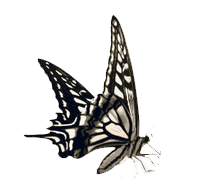 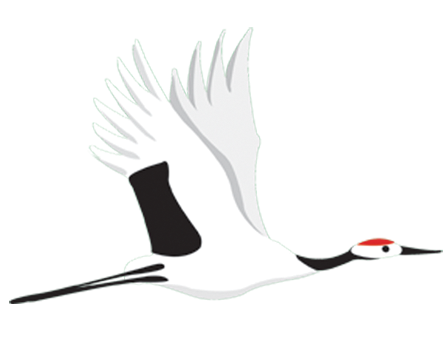 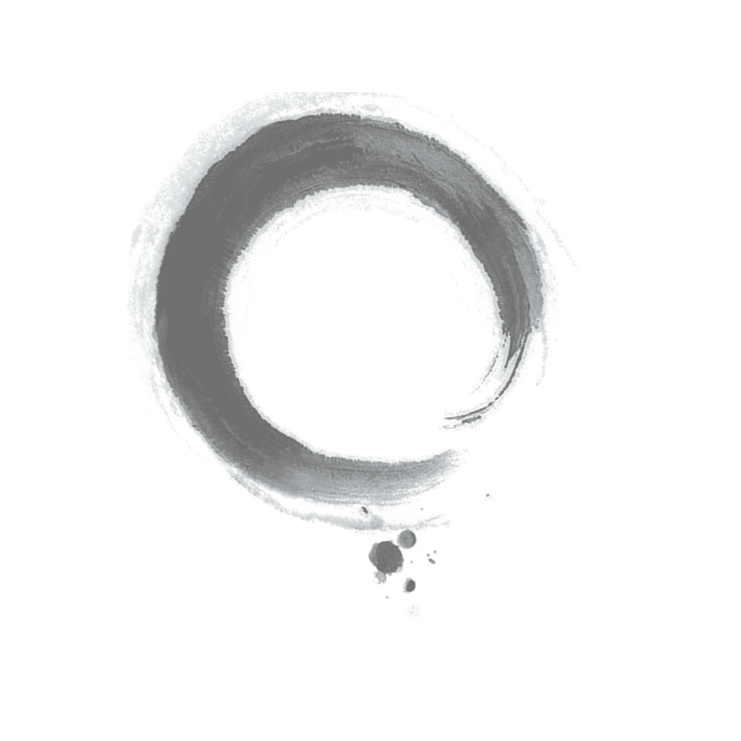 点击输入标题，
点击输入标题
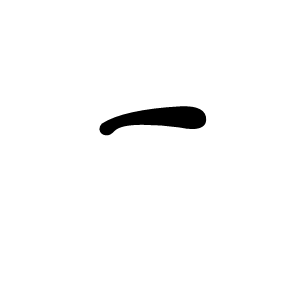 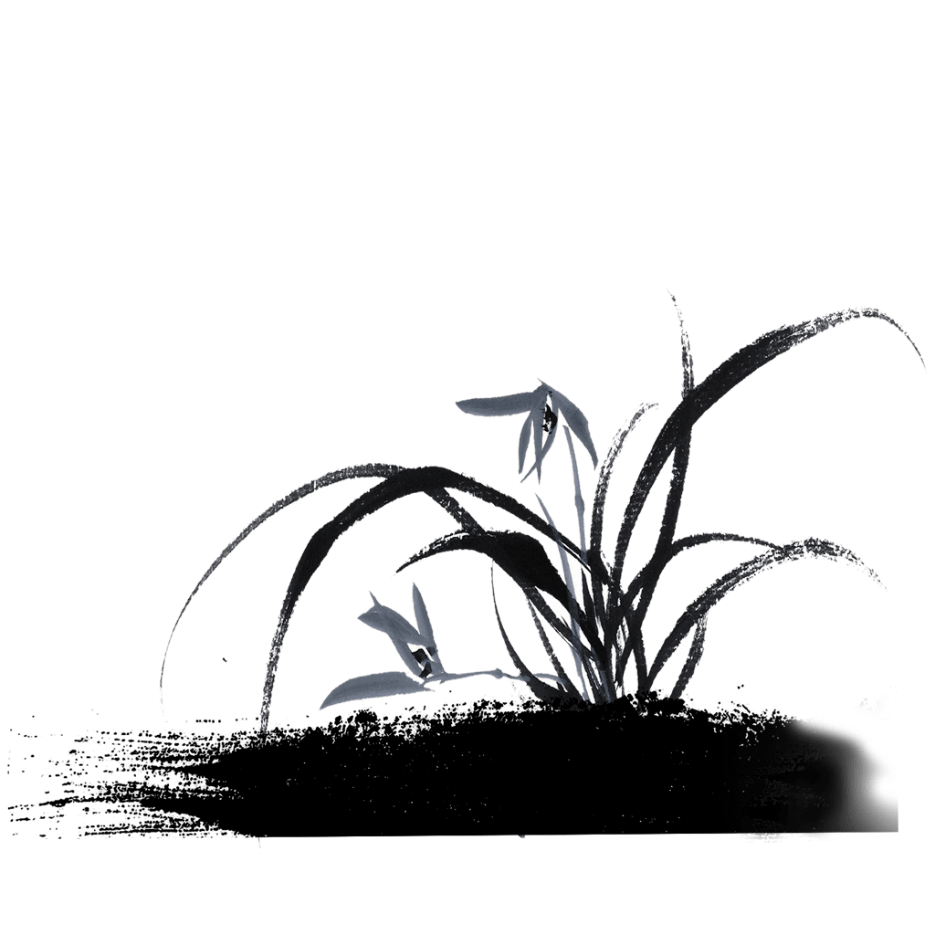 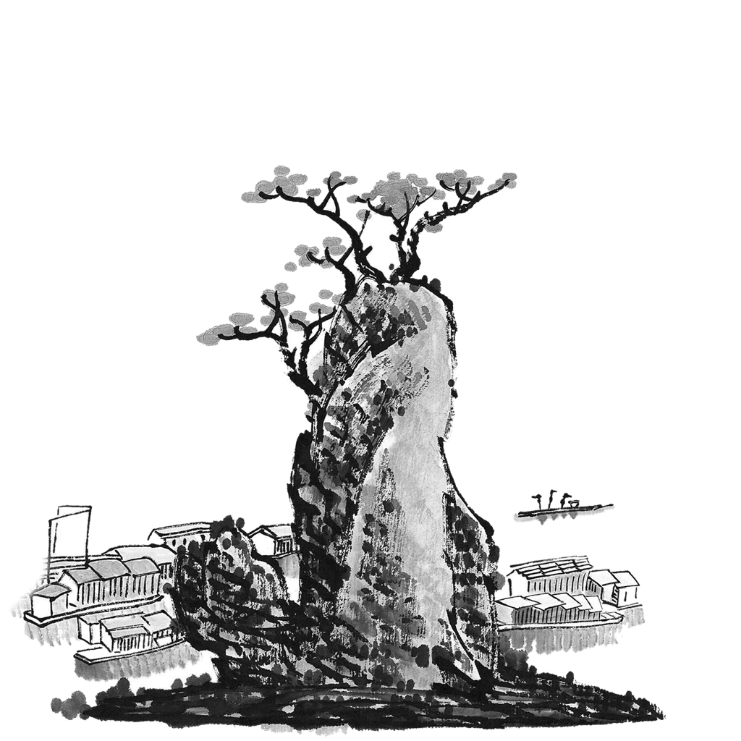 关心城市发展，
                  积极建言献策
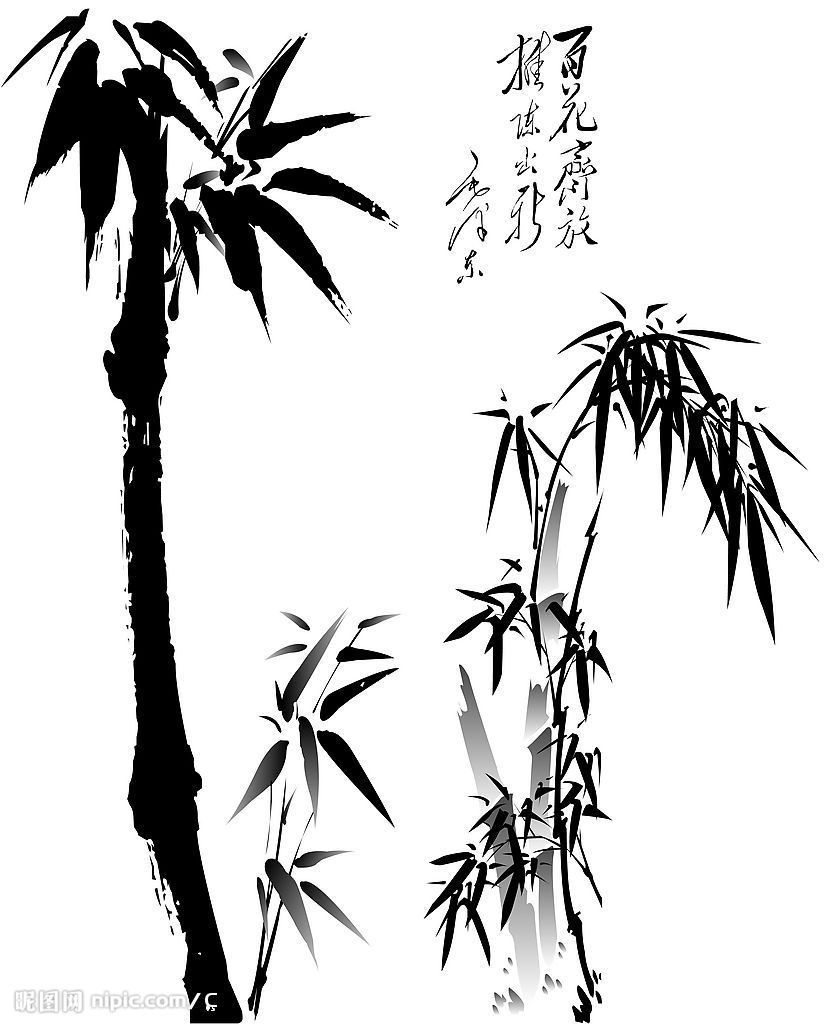 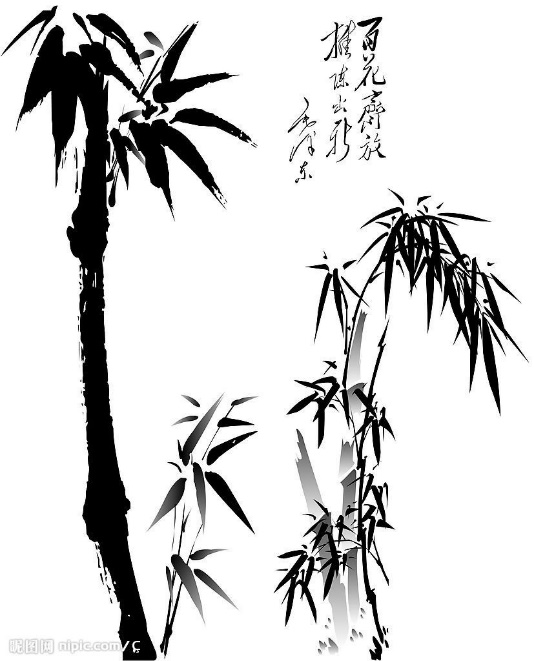 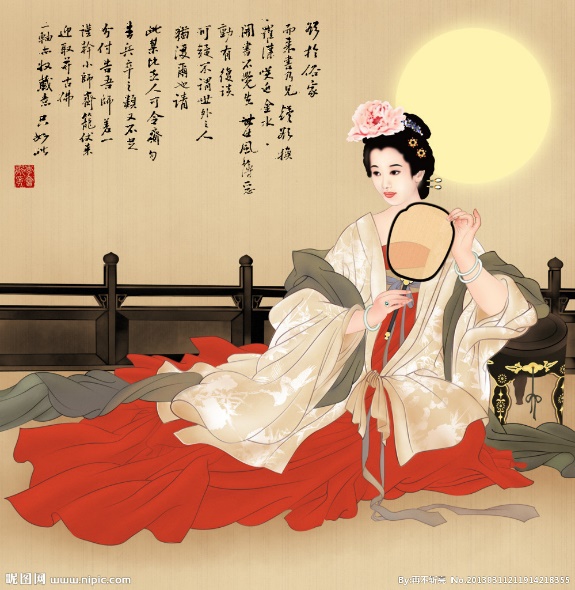 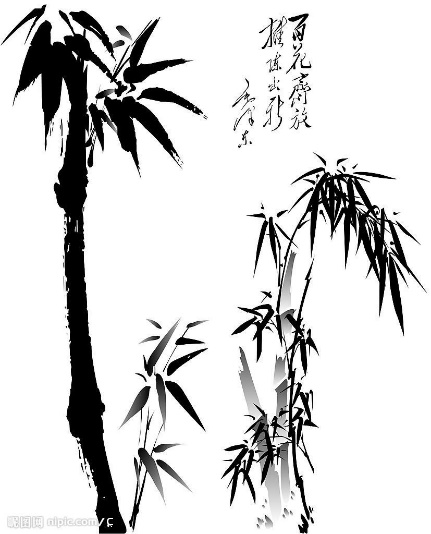 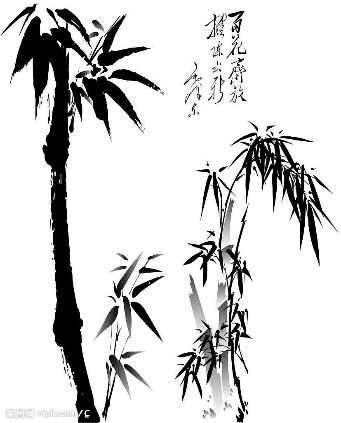 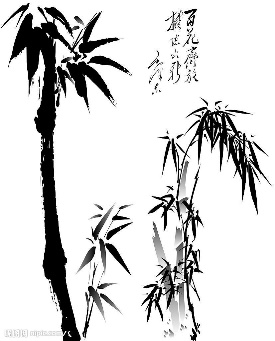 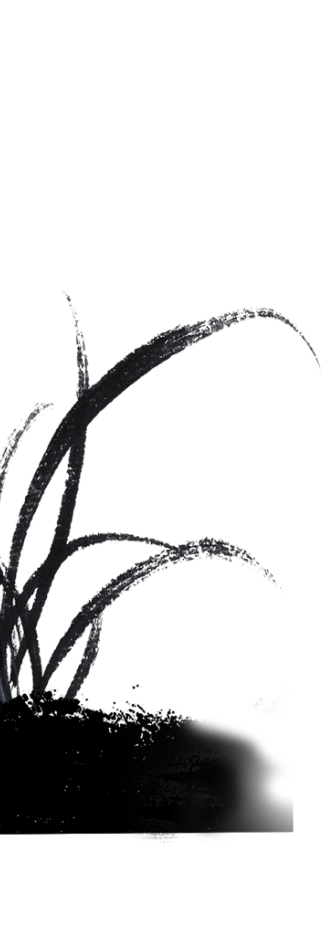 驿美PPT，驿者，传美也，沟通也，美者，精致也，合乎众也。驿美PPT，驿者，传美也，沟通也，美者，精致也，合乎众也。
驿美PPT
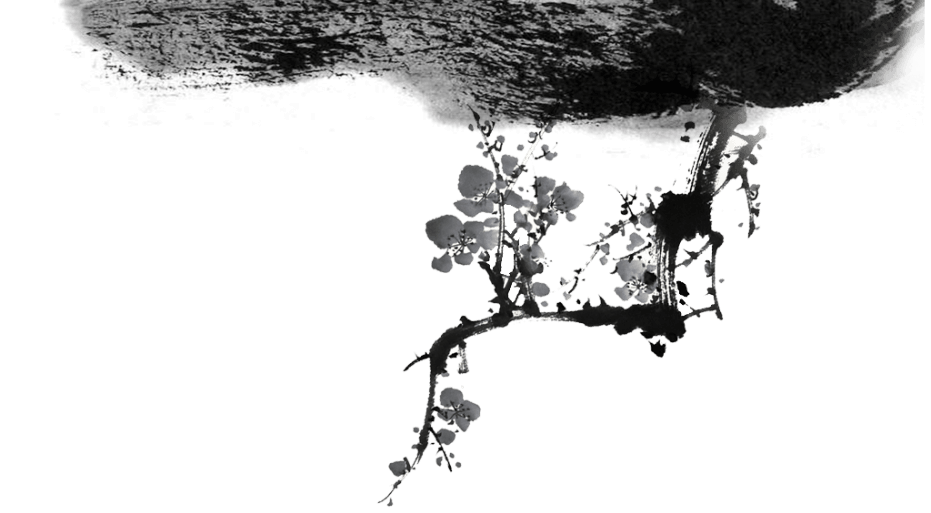 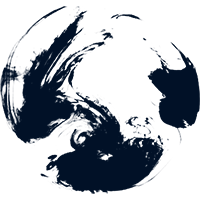 驿美PPT
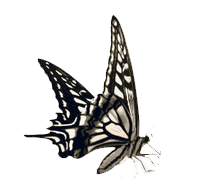 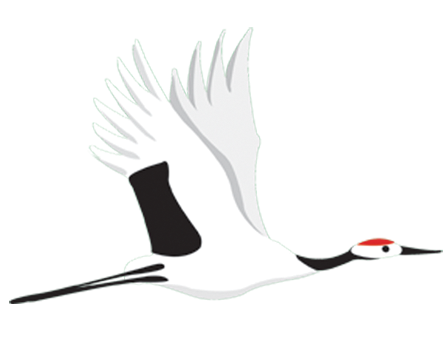 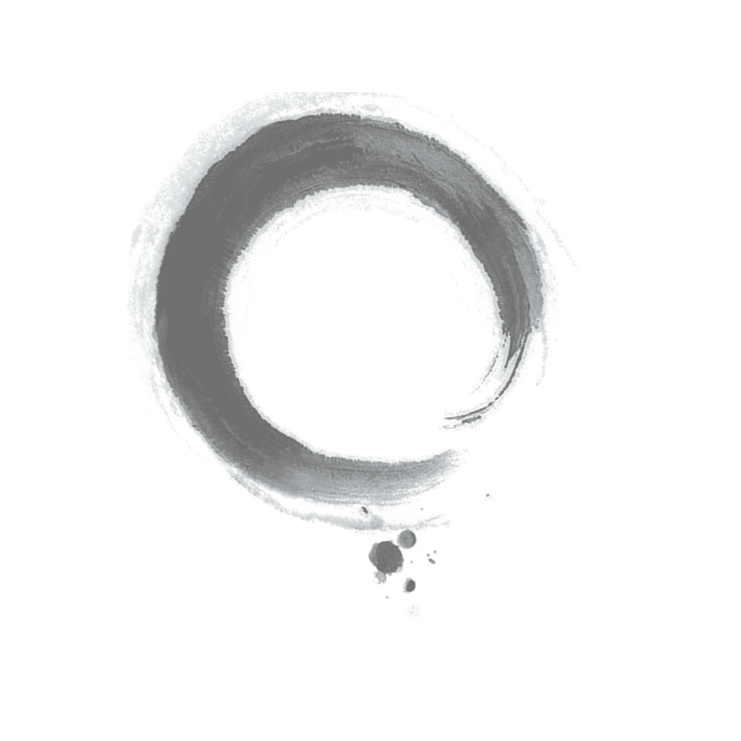 点击输入标题，
点击输入标题
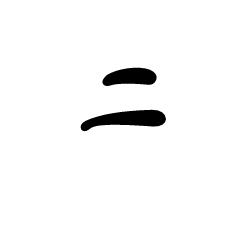 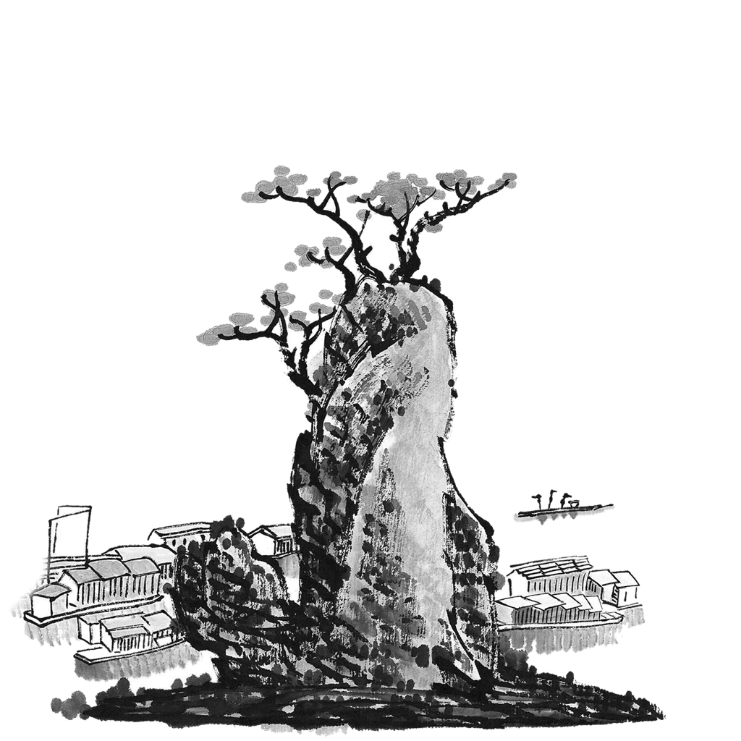 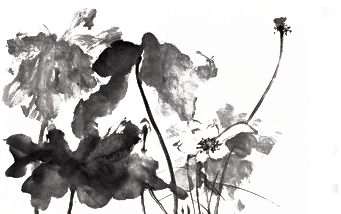 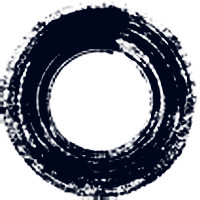 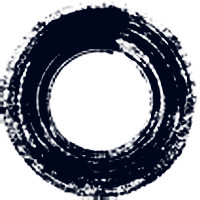 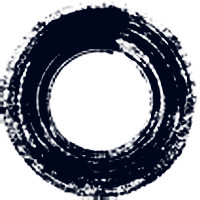 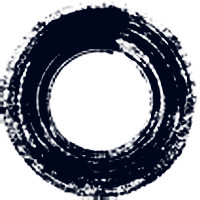 驿美PPT，驿者，传美也，沟通也，美者，精致也，合乎众也。驿美PPT，驿者，传美也，沟通也，美者，精致也，合乎众也。
驿美PPT
驿美PPT
驿美PPT
驿美PPT
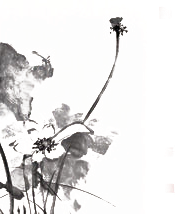 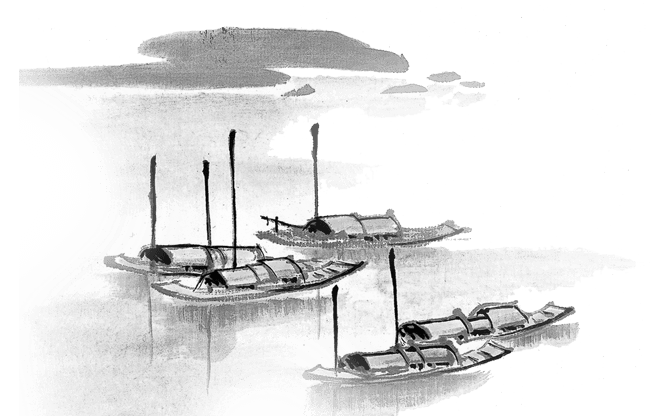 第一方案
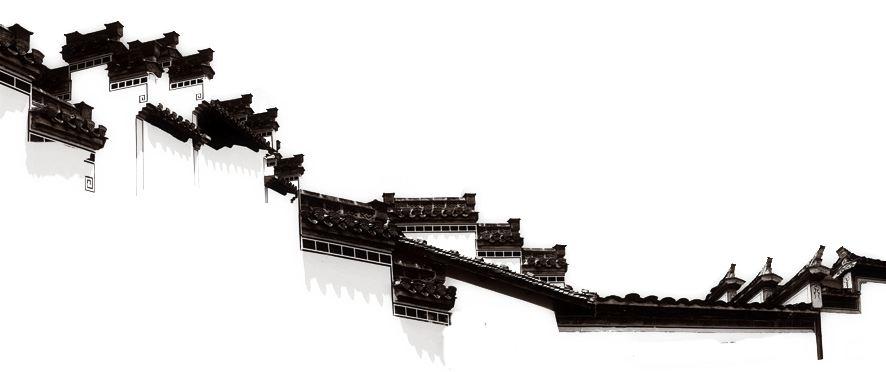 驿美PPT，驿者，传美也，沟通也，美者，精致也，合乎众也。驿美PPT，驿者，传美也，沟通也，美者，精致也，合乎众也。
第二方案
驿美PPT，驿者，传美也，沟通也，美者，精致也，合乎众也。驿美PPT，驿者，传美也，沟通也，美者，精致也，合乎众也。
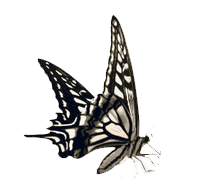 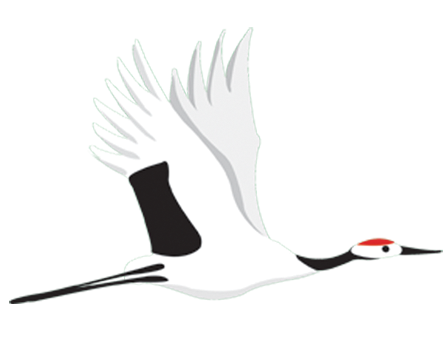 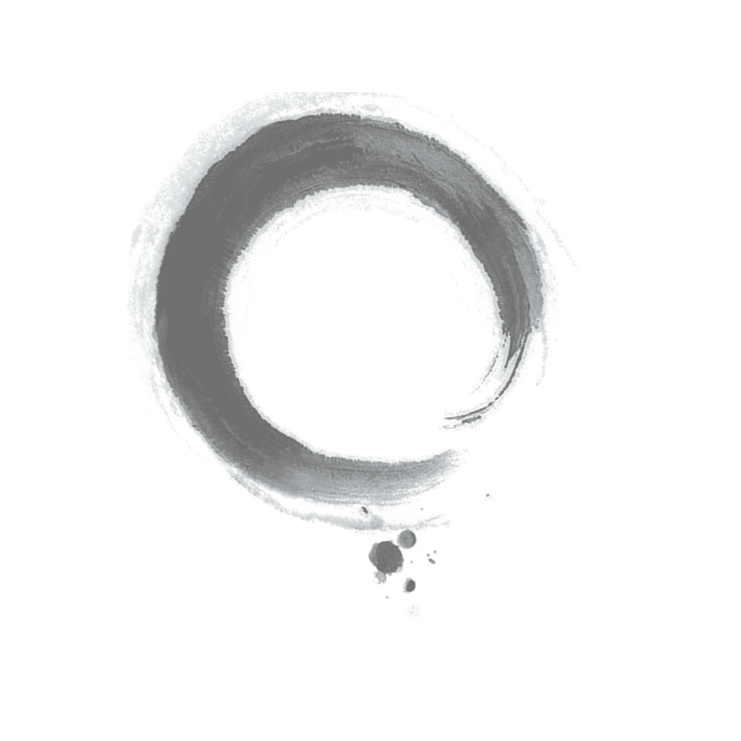 点击输入标题，
点击输入标题
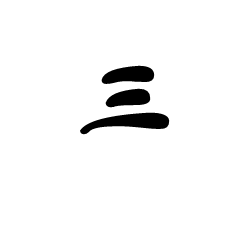 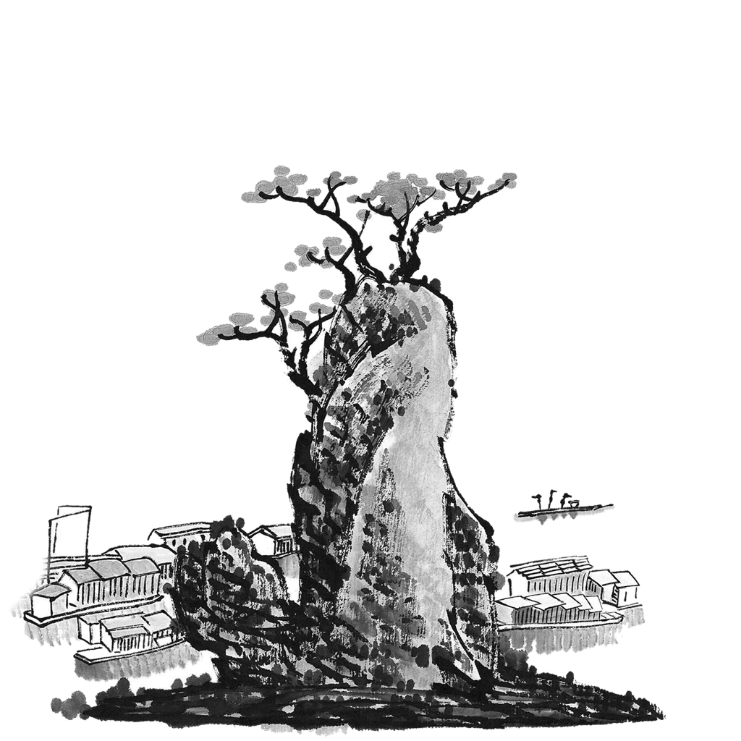 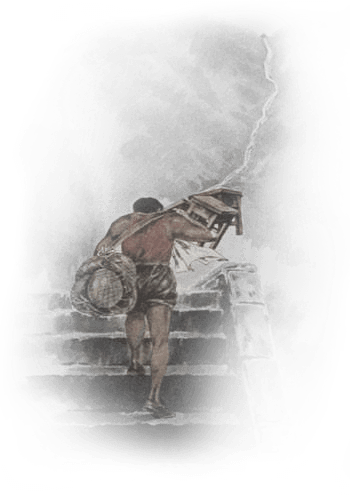 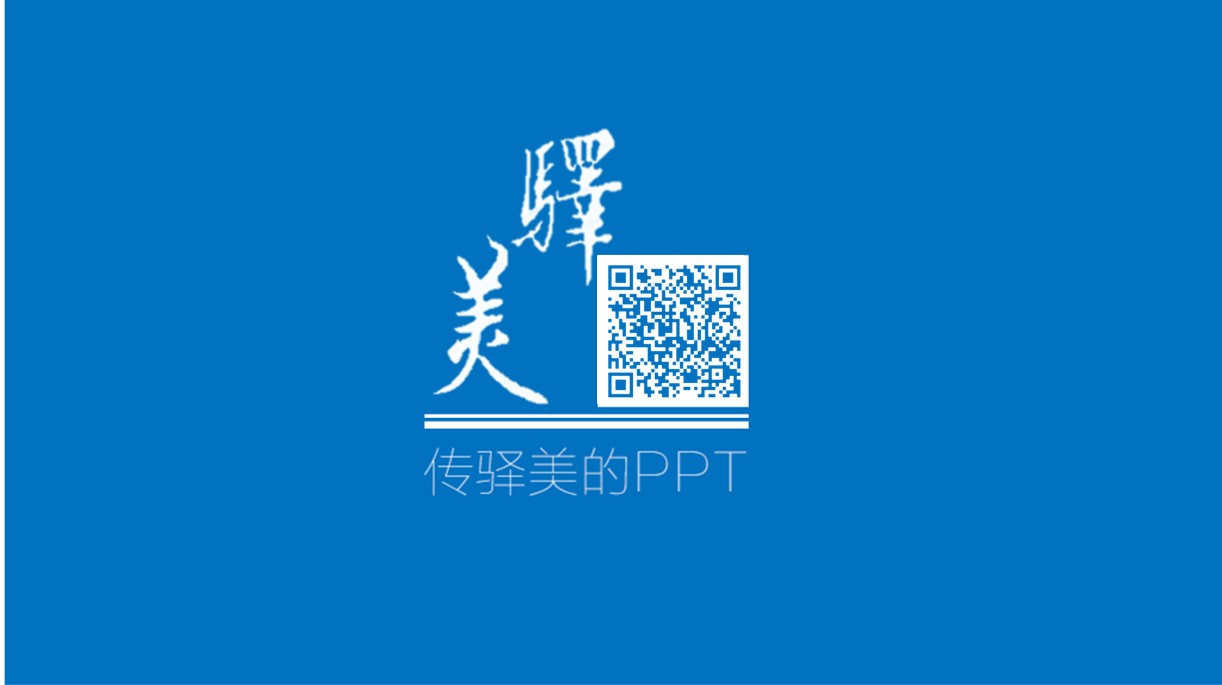 驿美PPT，驿者，传美也，沟通也，美者，精致也，合乎众也。驿美PPT，驿者，传美也，沟通也，美者，精致也，合乎众也。
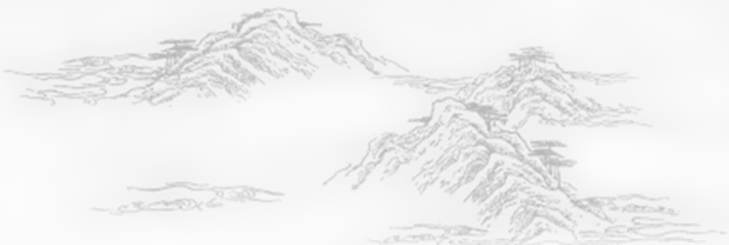 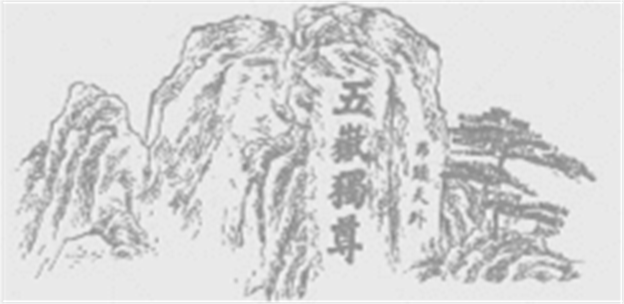 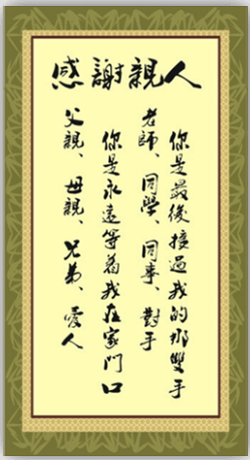 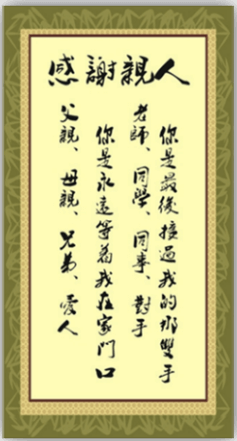 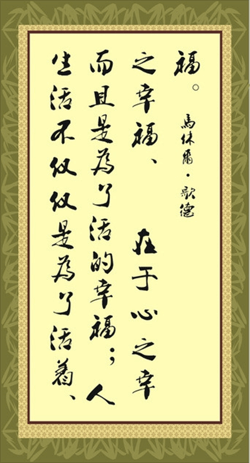 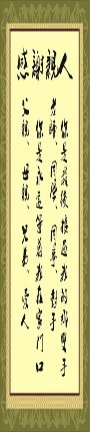 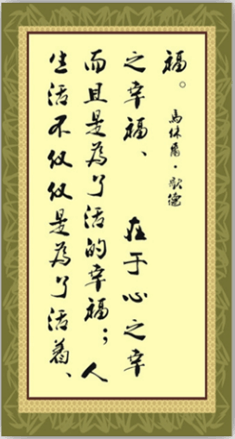 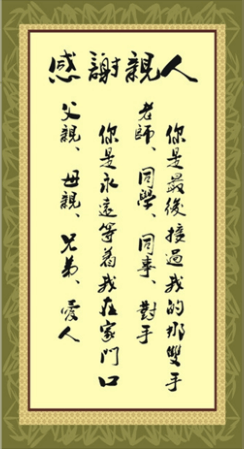 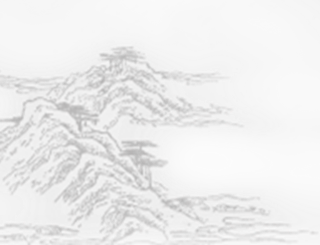 驿美PPT，驿者，传美也，沟通也，美者，精致也，合乎众也。
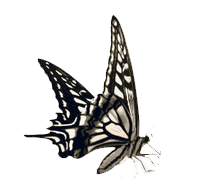 驿美PPT，驿者，传美也
美者，精致也，合乎众也。驿美PPT，驿者，传美也，沟通也，美者，精致也，合乎众也。
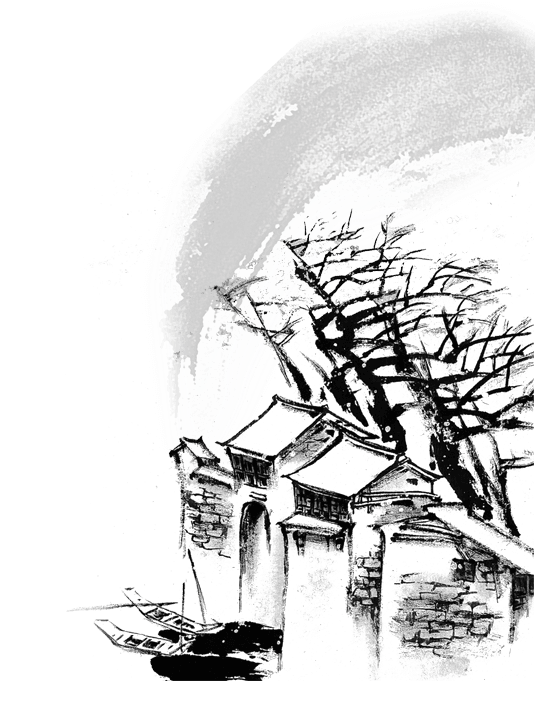 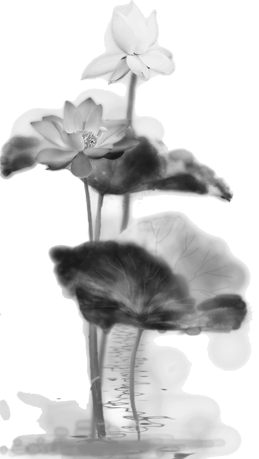 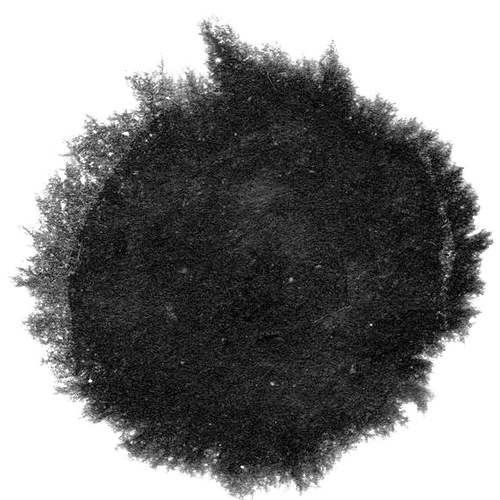 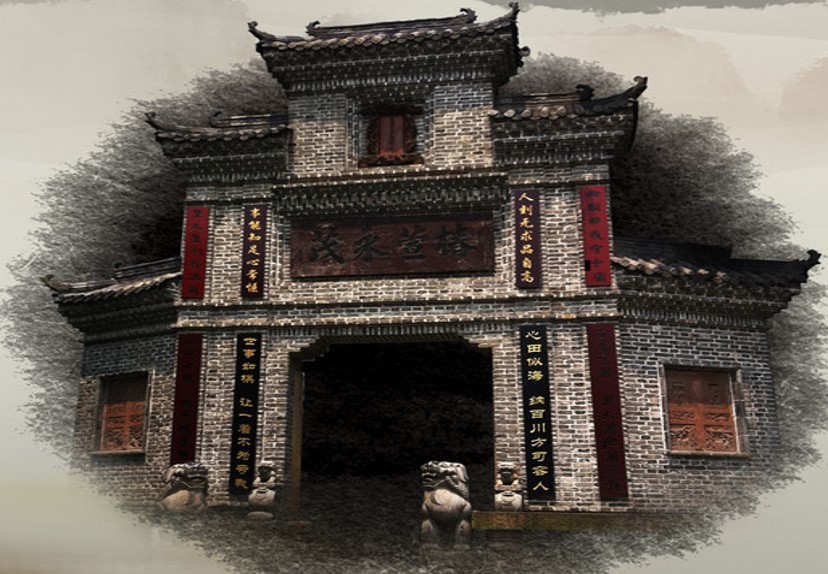 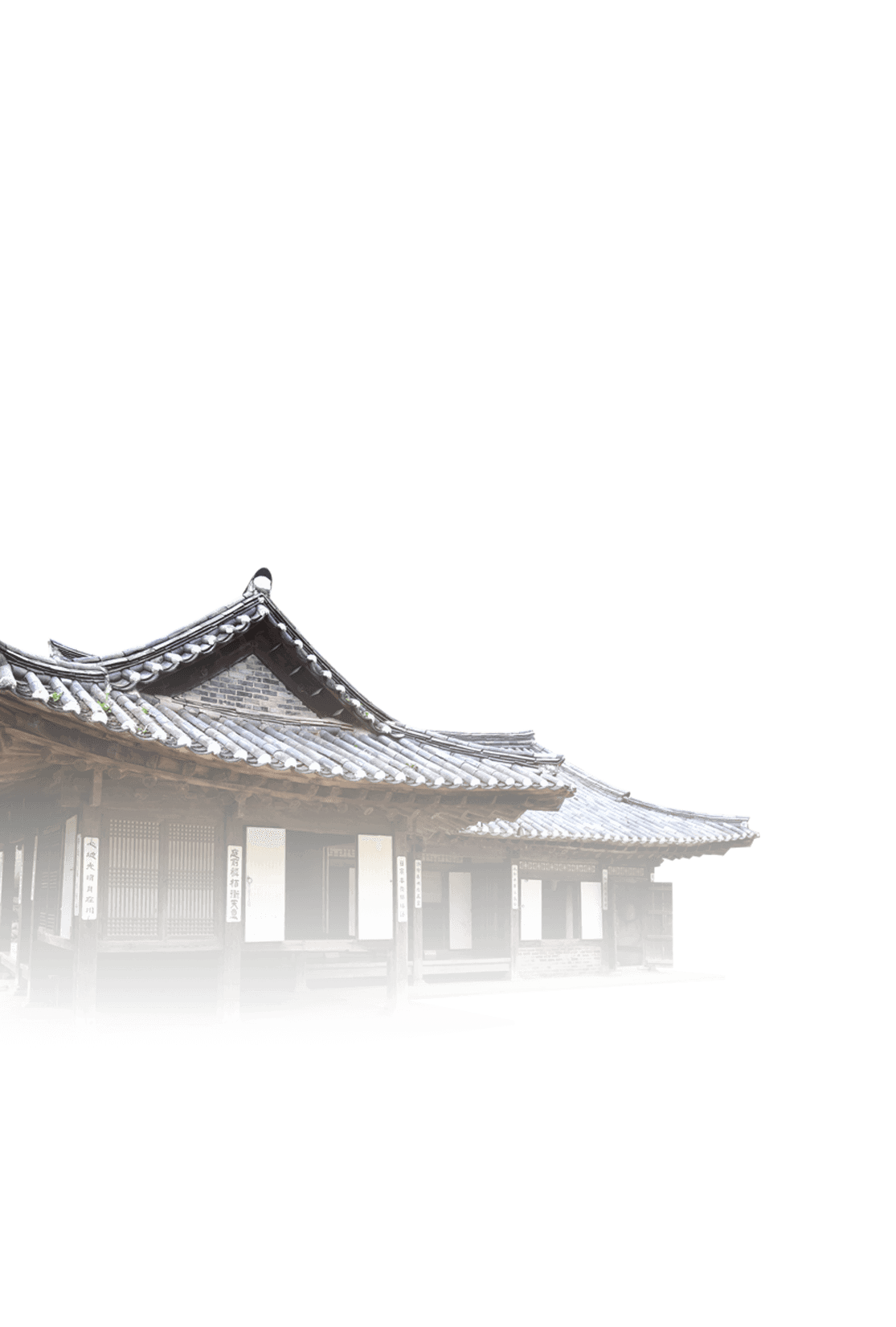 感谢大家
驿美，传驿美的PPT
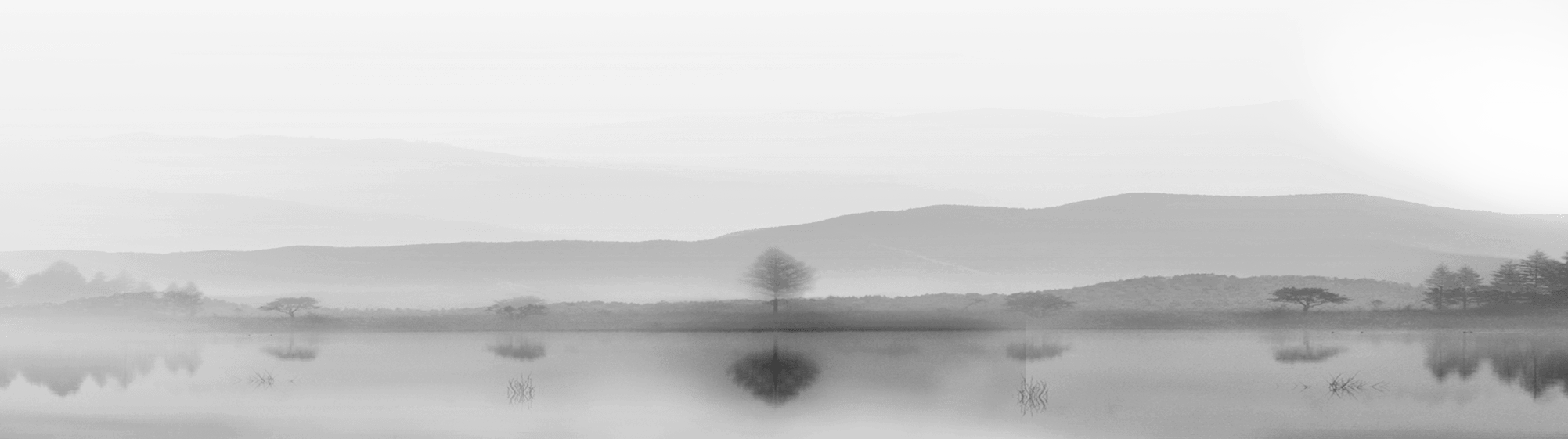 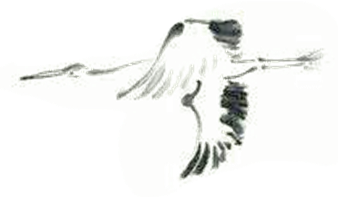 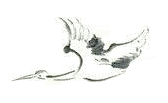